Review Three Major Considerations of Addiction TreatmentI. Project MatchII. Blue Print ProjectIII. Medication Assisted Treatment
Burns M. Brady, MD,. FASAM, FAAFP
I. Project Match
A.	This study was an 8 year multisite project sponsored by the National Institute on  			Alcohol Abuse and Alcoholism (NIAAA) at a cost of $27 million dollars.
    	 	Match studied whether treatment should be uniform or assigned to patients based on specific 	 	 	needs and characteristics.
      	Three types of treatment were investigated 
      	All types were administered by psychotherapists

		1. 	Cognitive Behavioral Coping Skills Therapy – focus on correcting poor self-esteem and 			     		distorted, negative, and self-defeating thinking
		2.  	Motivational Enhancement Therapy – focus on helping patients to become aware of 			     		and build on personal strengths that can help improve readiness to quit.
		3. 	Twelve Step Facilitation – focus on helping to familiarize patients with the AA 			    			philosophy and to encourage participation

	This study concluded that patient treatment matching is not necessary because the three techniques 	are equal in effectiveness
I. Project Match
B. 	A complete review of the literature would be recommended to 				appreciate the furor and spectrum of responses – pro and con
I. Project Match
C. Journal of Studies on Alcohol and Drugs (online)  January 2015

	Psychiatric Severity
	Neither treatment was superior for patients with higher levels of 	psychiatric severity

	Patients low in psychiatric severity had more abstinent days after Twelve 	Step facilitation and Twelve Step participation
II. Blueprint Project
How are addicted physicians treated?
A national survey of Physician Health Programs
Journal of Substance Abuse Treatment  July 2009

	A.  Physicians with SUD receive care that is qualitatively different from and more effective than that 	   	       offered to the general population
	       This care is supervised/administered by PHP’s.  49 states have such a program. Mission: to promote
		1.  early detection
		2.  assessment
		3. evaluation
		4. referral to abstinence oriented (usually) residential treatment 60-90 days duration
		5.  12 Step oriented outpatient. Follow up
		6. contract 5 years

	Recovery rate (44 programs responding) 78% for 1-2 years --- 89% continuous sobriety for 5 years
I. Blueprint Project
B.  Follow up study
	      Six Lessons from State PHP’s to Promote Long-Term Recovery
	      J. Psychoactive Drugs, 2012 Jan-March

		1.  zero tolerance for any use of alcohol and drugs
		2.  thorough evaluation and patient focused care
		3.  prolonged, frequent random testing for both alcohol and other drugs
		4.  effective use of leverage
		5.  defining and managing relapses
		6.  goal of lifelong recovery rooted in the 12 Step fellowship

Elements of this model are in place for virtually all health care boards. Also in drug courts (family and individual) as well as pilots, attorneys, and clergy
III.  Medication Assisted TreatmentMAT
A.  Review neuropharmacology and reward center with consideration of 	    	       medications recommended or used in addiction treatment
Neuropharmacology
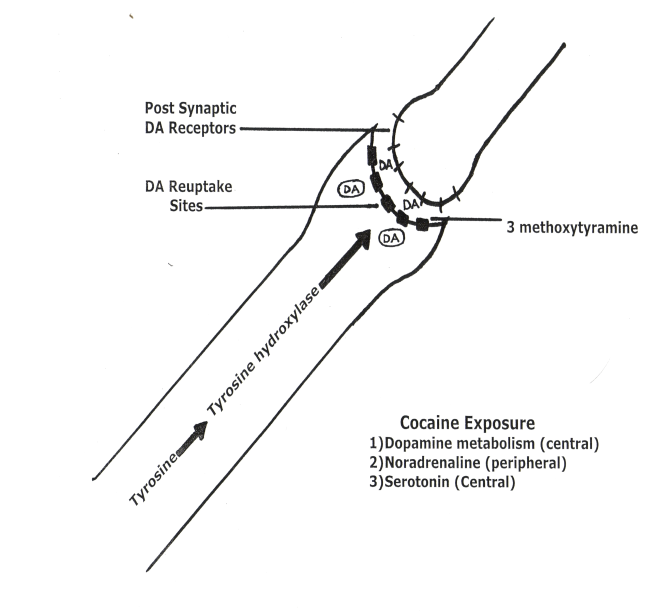 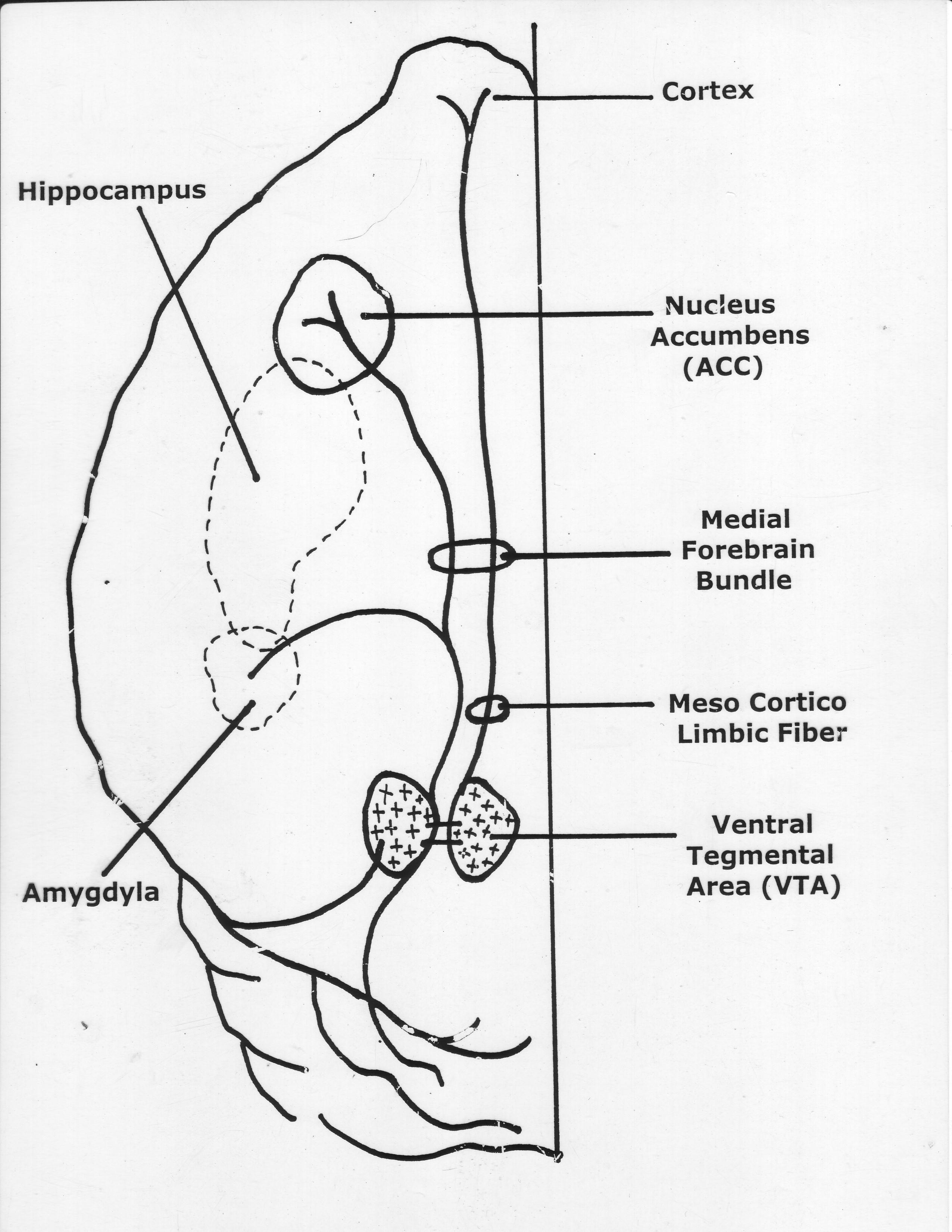 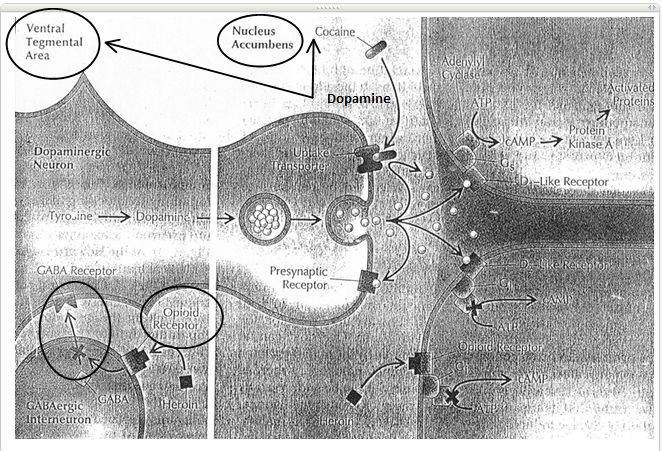 NEUROTRANSMITTORS

I.  Single Amino Acid			Receptors	     Acaprosate
						AMPA
   90%    A.  Glutamate	  		KA
				              	NMDA
	          
		 B.     GABA   		  	GABAA	    Gabapentin (Neurontin)
		         Alcohol			GABAB         Pregabalin (Lyrica)
		         BZ				
		         Sedative Hypnotic withdrawal
		        

II.  Neuropeptides (Narcotics)		Receptors					MU		Buprenorphine8%	A.  Endorphin – Beta		Kappa		Methadone
		B.   Enkeflin			Delta		Naltrexone
		C.   Dynorphin			Orphan		(Vivatrol)
		D.   Orphanin
III.  Aminergics 
 8%    	    A.   Dopamine			Receptors
     	          (Alcohol, Cocaine, Pot,		D1    D2    D3    D4    D5 
		          Narcotics, Nicotine)
		   B.  Serotonin				Receptors
     	          (SSRI Drugs) withdrawal effect	5HT3   5HT2   5HT1A
		   
	             C.  Acetyl Choline			Receptor
		          (Nicotine, Pot)			Nicotinic AC	Chantix

		    D.  Noradrenaline	          (Alcohol, Combination SSRI)
						Effexor

IV.  Neurosteroids    Cholesterol
	      Godanal Hormones

			 	 GABAA 
     			 NMDA
Table 3.  Overview of Major Neurotransmitters:  Functions and Alcohol-Related Behaviors
 
 
 
Neurotransmitter	General Function	Specific Action by Alcohol		Alcohol-Related Function
_________________________________________________________________________________________________________
Dopamine (DA)	Regulates motivation, 	Initiates a release at the NAC either	Mediates motivation and						reinforcement and fine	directly or from projections via the	reinforcement of alcohol 
			motor control		mesolimbic system from the VTA	consumption.  Drugs that 
								increase DA are drugs of reward.
PET scan – D2 receptor and transporter (↑density) relapse
 
______________________________________________________________________________________________________________________________
Serotonin (5-HT)	Regulates bodily rhythms,	The brain 5-HT system may modulate 	May influence alcohol consumption,
			appetite, sexual behavior,  	alcohol intake by 2 different mechanisms:	intoxication and development of 
			emotional states, sleep, 	(1) modulation of the DA-mediated	tolerance through 5-HT1 receptors;
   			attention and motivation.	reinforcing properties of alcohol via 5-HT2	may contribute to withdrawal	
					and 5-HT3 receptors; and (2) suppression	symptoms and reinforcement
					of alcohol intake by activation of 5-HT1A	through 5-HT2 receptors;
transporter				receptors.			and may modulate DA release
(reuptake site)							through 5-HT3 receptors,
Type II (Cloninger)						thereby increasing alcohol’s
								rewarding effects.
 
______________________________________________________________________________________________________________________________
ƴ-aminobutyric acid	Serves as the primary	Causes tonic inhibition of dopaminergic	May contribute to intoxication and 
(GABA)	(GABA)	inhibitory neurotransmitter	projections to the VTA and NAC.	sedation; inhibition of GABA			 	in 		the brain. 		Prolonged alcohol use causes a down-	function following drinking
					regulation of these receptors and a	may contribute to acute
					potential for decreased inhibitory	withdrawal symptoms.
			ion channels		neurotransmission.	
			chloride influx
Glutamate		Serves as the major excitatory	Alcohol inhibits excitatory neuro-		May contribute to acute withdrawal
			neurotransmitter in the brain.	transmission by inhibiting both NMDA	symptoms; inhibition of glutamate
					and non-NMDA(kainite and AMPA) 	function following drinking 
					receptors. Up-regulation of these receptors	cessation may contribute to 
			ion channels		to compensate for alcohol’s antagonistic 	intoxication and sedation.
			calcium influx		effect occurs after prolonged exposure to
					alcohol, resulting in an increase in neuroexcitation.
 
____________________________________________________________________________________________________________________________________________
Opioid peptides	Regulates various functions and	Alcohol stimulates β-endorphin release	Contributes to reinforcement of 
			produced morphine-like effects,	in both the NAC and VTA area.		Alcohol consumption, possibly
			including pain relief and mood 	β-endorphin pathways can lead to increased	through interaction with DA.
			elevation.		DA release in the NAC via 2 mechanisms:
					(1) β-endorphins can disinhibit the tonic
					inhibition of GABA neurons on DA cells in
					the VTA area, which leads to a release of DA
					in the NAC area; and (2) β-endorphins can
					stimulate DA in the NA directly.  Both 
					mechanisms may be important for alcohol
					reward.

_							
AMPA = α-amino-3-hydroxy-5-methisoxizole-4-propionic acid; NAC= nucleus accumbens;
NMDA = N-methyl-D-aspartate; VTA = ventral tegmentum.
Adapted from Swift RN. Alcohol Res Health.  1999;23:209.18
Biochemistry
													Antabuse
Alcohol 				    Acetaldehyde
    Alcohol   				    (Acetaldehyde dehydrogenase)
 Dehydrogenase

(female effect)				

CO2 + H20 				           		      	Acetic Acid


Acetaldehyde Dehydrogenase I and II

Populations affected

1)  Native American
2)  Oriental